The Design of the Borealis Stream Processing Engine
Daniel J. Abadi1, Yanif Ahmad2, Magdalena Balazinska1, Ug ̆ur C ̧ etintemel2, Mitch Cherniack3, Jeong-Hyon Hwang2, Wolfgang Lindner1, Anurag S. Maskey3, Alexander Rasin2, Esther Ryvkina3, Nesime Tatbul2, Ying Xing2, and Stan Zdonik2 
1 MIT Cambridge, MA 
2 Brown University
 3 Brandeis University Providence, RI Waltham, MA
Presenter: Le Xu
Second Generation Stream Engine
Developed from Aurora (first generation of stream processing engine)
sharing input format and similar system architecture
New feature:
Dynamic modification of operator
Query revision
Aurora Processing Network
Source: The Aurora and Borealis Stream Processing Engines: http://homes.cs.washington.edu/~magda/borealis-book.pdf
[Speaker Notes: Standard input format for both aurora and borealis
Stream data, operator, data storage
Not on one node]
System Architecture
[Speaker Notes: The most important part of borealis node is its query processor]
A Borealis Query Processor
[Speaker Notes: Local Optimizer further communicates with major run-time components of the QP to give performance improving directions. 
PriorityScheduler, determines the order of box execution based on tuple priorities; 
Box Processors, one for each different type of box, that can change behavior on the fly based on control messages from the Local Optimizer; 
Load Shedder, which discards low-priority tuples when the node is overloaded.]
A Borealis Query Processor
Data interface:
	- Stream Data Input
Control interface
	- Control messages
Box Processor
	- Main operation (Aggregate, Filter, Join, read, write, etc.)
A Borealis Query Processor
Local Optimizer
Load Shedder
Priority Scheduler
Take a loser look at the Borealis node architecture
[Speaker Notes: HA: High Availability module]
Borealis, after Aurora
Dynamic Revision of Query Results
	-	diagram history replay
	-	stateless and stateful operation replay
	-	challenges: Cost & Storage; proliferation
Query Modification (dynamic!)
	-	control line
Dynamic System Optimization
Dynamic revising query results
-  Motivation:  wrong/missing input, shed load…
Each box (operator) has a diagram history stored in the connection point of the input (has a history bound, of course)
Start revise while a revision message received (add, delete, replace)
Dynamic revision only generates the “delta” reflecting the change of result to save space
[Speaker Notes: There can be many reason for borealis to revise query:
Wrong input
Missing input
Shed load and delay work

Connection point store diagram history while receive add/delete/replace the revision is triggered

Revision message is only small part of message so its inefficient to rerun all history]
Stateless revision
Replace: 4
Delete: 6
Stateless operator (e.g. Filter) only affects the revised message itself
Dynamic revision only generates message of operation to revise the old result
1
6
8
x>5
6
8
Stateful revision
REVISED
Stateful operator(e.g. Aggregation by window) revision require all messages involve in computation
Dynamic revision only generates message of operation to revise the old result
Aggregation
M, T, W
W,R,F
T, W, R
Dynamic Revision Challenge
Revision Proliferation (misalignment in size-based operation)
Before:								After insert:


All messages (start from revision point to present) need to be revised!
- Revision message need to be ignored sometimes.
3
2
1
1
3
2
[Speaker Notes: Optimization:

TRADE OFF:
Upstream history bound 5 HRS Downstream 10 hours

PROLIFERATION:
Size-base operation]
Dynamic Modification of Queries
Control Lines
Triggered while receiving control message specifying <attribute, value> pair
Timing:
	- Control message before data
	- Control message after data
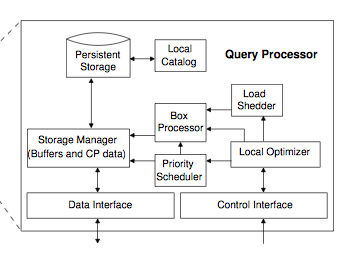 Time Travel
Connection Point (CP) View




CP view has two operations to enable time travel:
	- replay
	- undo
box1
CP
box
2
Borealis Optimization
[Speaker Notes: Mainly discuss load balance]
Borealis Optimization
1. Initial Diagram Distribution
	- Read/Write close to database site
	- Run correlation algorithm to find best operator/node match 
2. Dynamic Optimization
	- Local Optimization
		load shedding/query delay, scheduling
	- Neighborhood Optimization
		Edge box sliding (limited bandwidth), correlation maximization, upstream load shedding
[Speaker Notes: Initial set up
	- settle table and related read/write (most demanding) to io/storage (most) abundant location
	- find out cpu slack and allocate the rest of them
Dynamic optimization
	Local
		delay/load shedding
		scheduling
	Neighborhood Optimization
		box sliding while the network bandwidth
		upstream load shedding (to reduce the minimized total lost of all application
		correlation maximization
	Global Optimization]
Edge box slide
Before slide (left node overload)
After slide
Node 1
Node 2
Node 1
Node 2
1
2
3
1
2
3
Example of downstream slide: while network bandwidth is limited, this benefits the neighborhood while box 2 produce more output than input.  And vice versa for upstream slide (e.g. box 2: join)
Neighborhood load shedding
Source: Presentation: The Design of the Borealis stream Processing Engine
http://www.seas.upenn.edu/~mengmeng/presentations/Borealis.pdf
[Speaker Notes: Minimize total loss of all application]
Neighborhood load shedding (less total loss)
Source: Presentation: The Design of the Borealis stream Processing Engine
http://www.seas.upenn.edu/~mengmeng/presentations/Borealis.pdf
Discussion and Open questions
Progress on time travel and dynamic modification of query
Possible high latency in the set up stage that reduce the flexibility of the system
Revision-heavy application stall the processing
Centralized global optimization
Is it possible that the sharing load between the nodes never stops?
Dynamic Load Distribution in the Borealis Stream Processor *
Ying Xing 
Brown University yx@cs.brown.edu 
Stan Zdonik 
Brown University sbz@cs.brown.edu 
Jeong-Hyon Hwang 
Brown University jhhwang@cs.brown.edu
More on Load Balancing
Pairwise Load Balancing
Define score of Operator o while node 1 offload to node 2
Denotes the correlation coefficient between load of operator o and the load of all other operators in the node N.
Global Load Balancing
1. Settle non-removable node
2. (initial distribution)Greedy algorithm assigning the node with lowest node with operator with largest score of the node 
3. Dynamic pairwise load balancing
Score:
Experiment
Latency Ratio: end-to-end latency/end-to-end processing delay
Experiment